PROGRAMMA OPERATIVO NAZIONALE  2014-2020PER LA SCUOLA COMPETENZE E AMBIENTI PER  L’APPRENDIMENTO
A che punto siamo

  Palermo, 18 ottobre 2017
FESR
3
LAN WLAN
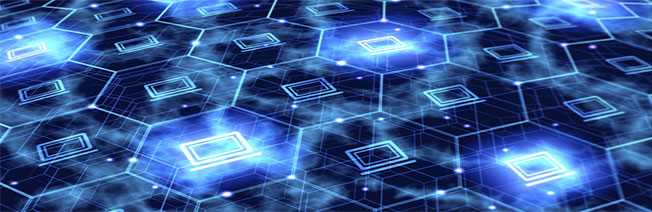 Abbiamo dotato le scuole di infrastrutture e punti di accesso alla rete LAN/WLAN per sostenere lo sviluppo “della rete a scuola e della scuola nella Rete”.
Chi ha partecipato:70% delle scuole statali 
Progetti finanziati: 100% delle candidature inoltrate
Finanziamento: € 88 mln
A che punto siamo: 96% (5875 su 6083) ha completato le attività (settembre 2017) 
Risultati: 1719 interventi di ampliamento delle reti esistenti e 4266 LAN/WLAN di nuova realizzazione
4
AMBIENTI DIGITALI
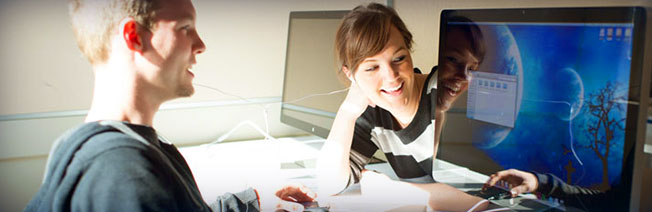 Abbiamo promosso la didattica laboratoriale e i nuovi ambienti per l’apprendimento per sviluppare le competenze necessarie ai giovani nella società della conoscenza. 
Chi ha partecipato: 85% delle scuole statali
Progetti finanziati: 90% (6645 su 7430) delle candidature inoltrate. Scorrimento delle graduatorie nelle Regioni più sviluppate con 804 nuove autorizzazioni (Emilia Romagna: 380 su 431 = 88%; Lombardia: 643 su 919 = 70% ; Veneto: 412 su 484 = 85%)
Finanziamento: € 132 mln per quelli già autorizzati + €18 mln nuove autorizzazioni
A che punto siamo: 97% (I fase)  ha completato le attività (settembre 2017)
Risultati  progetti I fase: 3356 aule “aumentate”, 1965 laboratori mobili,  2141 spazi alternativi per l’apprendimento per innovare le strategie didattiche con il supporto delle tecnologie digitali, 5047 postazioni informatiche di segreteria per la dematerializzazione dei processi amministrativi
5
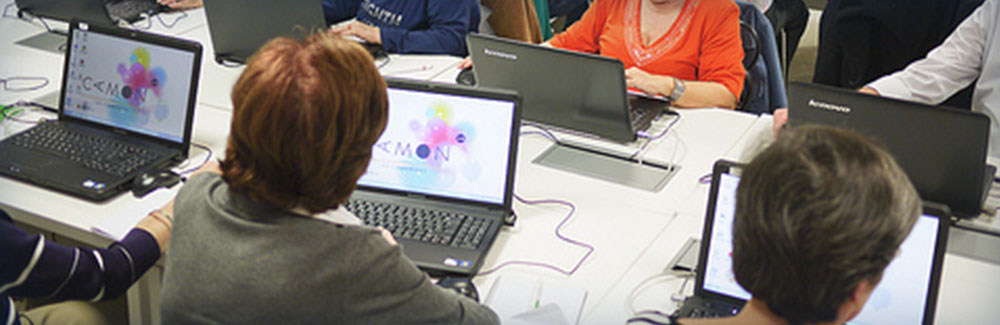 CPIA, AMBIENTI DIGITALI E RETI LAN/WLAN
Abbiamo offerto ai CPIA ambienti tecnologicamente evoluti, idonei a sostenere tutte le attività di aggiornamento e formazione continua.
Chi ha partecipato: 99%
Progetti finanziati:100% delle candidature inoltrate
Finanziamento: €5,5 mln
A che punto siamo: 94% (117 su 125) ha completato le attività (settembre 2017)
Risultati: 80 aule “aumentate”, 62 laboratori mobili,  36 spazi alternativi per l’apprendimento, 113 postazioni informatiche di segreteria e 111 interventi di realizzazione o ampliamento di rete
6
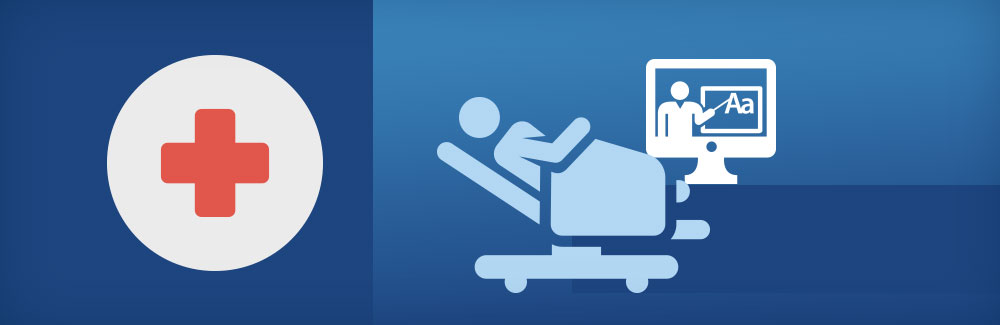 SCUOLE POLO IN OSPEDALE
Abbiamo dotato le scuole polo in ospedale di attrezzature tecnologiche per facilitare e ottimizzare l'intervento educativo in ospedale e a domicilio.
Chi ha partecipato: 100%
Progetti finanziati: 100% delle candidature inoltrate
Finanziamento: €180 mila
A che punto siamo: 78% (14 su 18) ha completato le attività (settembre 2017)
Risultati: 18 laboratori mobili
7
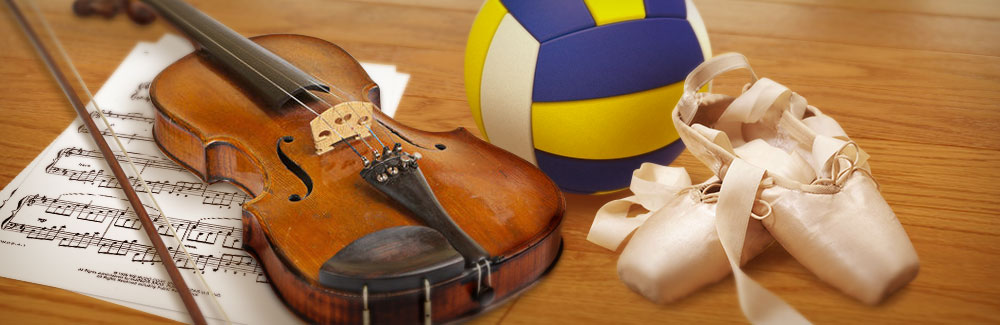 LABORATORI LICEI MUSICALI, COREUTICI E SPORTIVI
Promuoviamo la didattica laboratoriale nei licei musicali, coreutici e sportivi per l’apprendimento delle competenze chiave e trasversali e per avvicinare i licei alle esigenze del mercato del lavoro.
Chi ha partecipato: 90% ( 35% licei musicali, 5% coreutici e 50% sportivi)
Progetti finanziati: 100% (269 su  delle candidature inoltrate
Finanziamento: €26 mln
A che punto siamo:  candidature valutate; apertura fase di gestione
Interventi richiesti: 472 aule per lezioni di musica con strumenti musicali, acquisto di 75 nuovi strumenti musicali, 65 spazi per pubbliche esibizioni, 357 spazi e impianti per  attività sportive e 14 spogliatoi
8
EDILIZIA SCOLASTICA
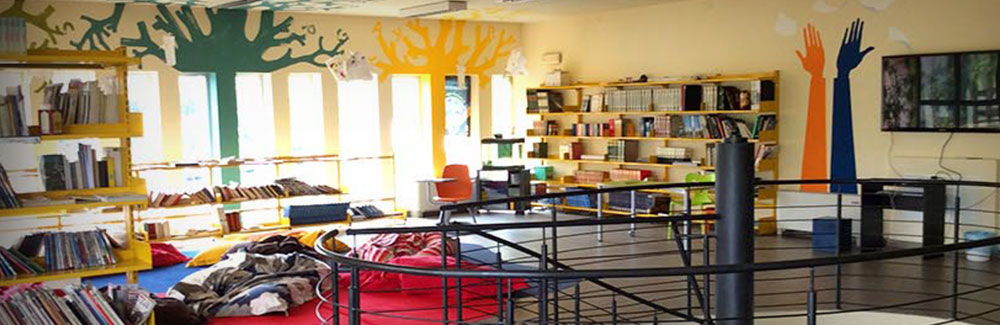 Rispondiamo alle esigenze di messa in sicurezza e riqualificazione degli immobili pubblici adibiti ad uso scolastico.
Chi partecipa: gli Enti Locali proprietari degli edifici scolastici statali delle 5 Regioni meno sviluppate 
Finanziamento: €350 mln
Scadenza: inoltro candidature entro il 30 novembre 2017
Interventi ammessi: adeguamento e miglioramento sismico; adeguamento impiantistico e messa in sicurezza per l'agibilità degli edifici; bonifica amianto e altri agenti nocivi; accessibilità e superamento delle barriere architettoniche; efficientamento energetico e miglioramento della qualità degli spazi per la didattica
FSE
10
COMPETENZE DI BASE
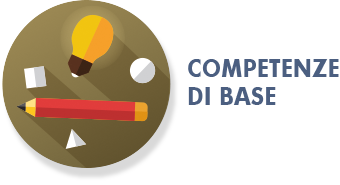 Vogliamo rafforzare le competenze di base degli studenti in lingua italiana, matematica, scienze e lingua straniera.
Numero candidature: 5.367
Importo richiesto: € 259.511.447,90 
Chi ha partecipato: scuole statali dell’infanzia e scuole statali del I e II ciclo di istruzione
Durata dei moduli 
30 ore (scuole dell’infanzia) 
30 o 60 ore (scuole del I e II ciclo di istruzione) 
100 ore solo per la lingua straniera (scuole del I e II ciclo di istruzione)
Numero allievi: minimo 15 allievi per modulo  
Massimali: €20 mila (scuole dell’infanzia) e €45 mila (scuole del I e II ciclo di istruzione)
11
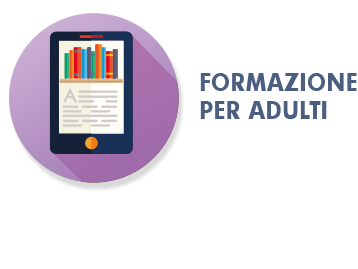 FORMAZIONE PER ADULTI
Favoriamo il rientro in formazione e il completamento del ciclo di studi e realizziamo percorsi di alfabetizzazione e di apprendimento della lingua italiana. 
Numero candidature: 501
Importo richiesto: € 15.720.125,40 
Chi ha partecipato: Centri provinciali per l’istruzione degli adulti (CPIA) e istituzioni scolastiche statali secondarie di II grado, sedi di percorsi di secondo livello per l’istruzione degli adulti, comprese le sedi carcerarie collegate
Durata dei moduli :30, 60 o 100 ore 
Numero allievi: minimo 9 partecipanti per modulo (8 per le sedi carcerarie)
Massimali: €50 mila per i CPIA e €30 mila per le istituzioni scolastiche secondarie di II grado con percorsi per l’istruzione degli adulti
12
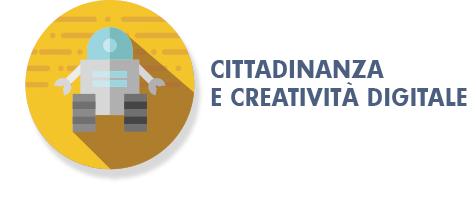 CITTADINANZA E CREATIVITÀ DIGITALI
Sosteniamo lo sviluppo del pensiero computazionale, della creatività digitale e delle competenze di “cittadinanza digitale”

Numero candidature : 4.618
Importo richiesto: € 101.791.526,80 
Chi ha partecipato: istituzioni scolastiche statali del I e II ciclo di istruzione
Durata dei moduli: 30 ore
Numero allievi: minimo 15 allievi per modulo
Massimali :€25 mila
13
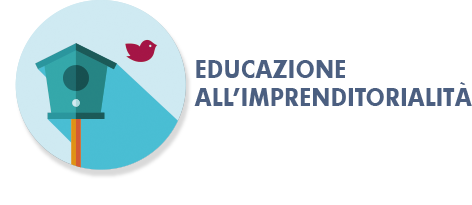 EDUCAZIONE ALL’IMPRENDITORIALITÀ
Sosteniamo percorsi per l’educazione all’imprenditorialità, all’imprenditività e all’autoimpiego come strumenti di crescita individuali e collettivi

Numero candidature: 1.899
Importo richiesto: € 30.444.263,50 
Chi ha partecipato: istituzioni scolastiche statali secondarie di I e II grado
Durata dei moduli: 30 ore 
Numero allievi: minimo 15 allievi per modulo
Massimali: € 18 mila
14
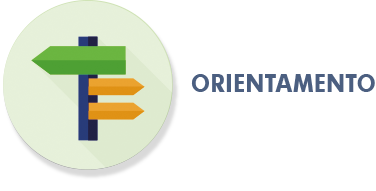 ORIENTAMENTO
Puntiamo sull’educazione alla scelta, alla conoscenza delle proprie vocazioni e delle opportunità locali e globali e alla prevenzione della dispersione e dell’abbandono scolastico
Numero candidature: 2.717
Importo richiesto: € 43.762.995,00 
Chi ha partecipato: istituzioni scolastiche secondarie di I e II grado (licei, tecnici e professionali)
Durata dei moduli: 30 ore
Numero allievi: minimo 15 allievi per modulo
Massimali: € 18 mila
15
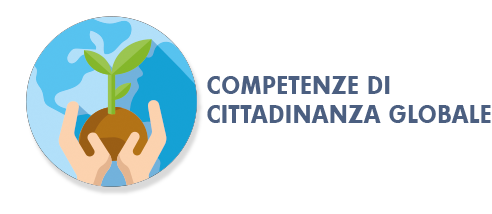 COMPETENZE DI CITTADINANZA GLOBALE
Puntiamo a sviluppare competenze trasversali, sociali e civiche per un esercizio responsabile e consapevole della cittadinanza globale

Numero candidature: 3.144
Importo richiesto: € 81.396.918,60 
Chi ha partecipato: istituzioni scolastiche statali del primo e del secondo ciclo di istruzione
Durata dei moduli: 30 o 60 ore 
Numero allievi: minimo 15 allievi per modulo
Massimali: €30 mila
16
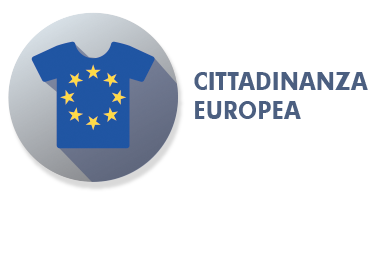 CITTADINANZA EUROPEA
Contribuiamo alla conoscenza della storia e delle istituzioni dell’Unione Europea per una consapevole partecipazione alla vita comunitaria, attraverso l’ esercizio della “cittadinanza Europea” ed azioni di mobilità transnazionale, potenziamento linguistico e CLIL 
Numero candidature: 2.228
Importo richiesto: € 101.340.394,40 
Chi ha partecipato: Istituzioni scolastiche statali secondarie di primo e secondo grado
Durata dei moduli: 30 o 60 ore
Numero allievi: minimo 15 allievi per modulo. Per i percorsi all’estero, destinati ai soli allievi delle classi III, IV e V della scuola secondaria di II grado, il massimo degli allievi è 15 per modulo
Massimali: €6 mila e €11 mila rispettivamente per moduli da 30 e 60 ore (per allievi delle Classi II – III delle scuole secondarie di I grado e per allievi delle Classi III – IV – V delle scuole secondarie di II grado) 
€50 mila per moduli da 60 ore (per allievi delle Classi III – IV – V delle Scuole secondarie di II grado, già in possesso della certificazione B1)
17
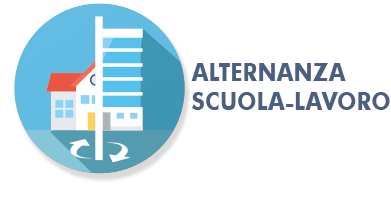 ALTERNANZA SCUOLA-LAVORO
Vogliamo rendere i percorsi di alternanza scuola-lavoro componenti strutturali della formazione e migliorare l’aderenza al mercato del lavoro dei sistemi d'insegnamento e di formazione, attraverso interventi “in filiera”, in rete di piccole imprese e tirocini/stage in ambito interregionale o all’estero. 
Numero candidature: 1.845
Importo richiesto: € 103.244.921,80 
Chi ha partecipato: Istituzioni scolastiche statali di secondo grado e gli istituti scolastici-enti di riferimento degli Istituti Tecnici Superiori (ITS)
Durata dei moduli: 90 ore (Licei), 120 ore (istituti Tecnici e Professionali) e 240 ore (ITS)
Numero allievi: minimo 15 allievi per modulo. Per i percorsi all’estero o interregionali il massimo degli allievi è 15 per modulo
Massimali: da € 10.100,00 a € 128.250,00
18
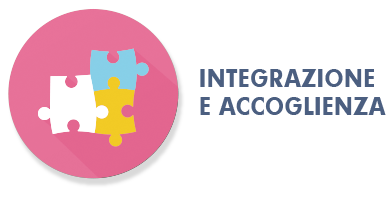 INTEGRAZIONE E ACCOGLIENZA
Puntiamo a ridurre il fallimento formativo e la dispersione scolastica e a conoscere il fenomeno delle migrazioni dal punto di vista storico, geografico, politico per sviluppare competenze utili nei percorsi di accoglienza e integrazione.
Numero candidature: 2.348
Importo richiesto: € 77.865.257,80 
Chi ha partecipato Istituzioni scolastiche ed educative statali del primo e del secondo ciclo
CPIA e istituzioni scolastiche statali secondarie di secondo grado, sedi di percorsi di secondo livello per l’istruzione degli adulti, comprese le sedi carcerarie collegate
Reti di almeno 3 istituzioni scolastiche ed educative statali con il coinvolgimento di almeno un ente locale e in collaborazione con un ente senza scopo di lucro
Durata dei moduli 30 o 60 ore
Numero allievi minimo 15 allievi per modulo
Massimali €30 mila per istituzione scolastica I e II ciclo, € 110 mila per reti scolastiche e € 45 mila per CPIA e istituti istruzione secondaria con percorsi di II livello
19
PATRIMONIO CULTURALE, ARTISTICO E PAESAGGISTICO
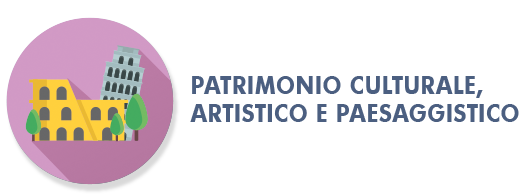 Stimoliamo gli studenti a conoscere, tutelare e valorizzare il patrimonio culturale, artistico e anche in termini di bene comune e potenziale economico e produttivo che può generare 
Numero candidature: 2.916
Importo richiesto: € 103.016.656,30 
Chi ha partecipato: Istituzioni scolastiche ed educative statali del primo e del secondo ciclo
Reti di scuole così costituite:
almeno 3 istituzioni scolastiche ed educative statali;
almeno un ente locale;
almeno uno tra un’istituzione, un ente o un’associazione senza scopo di lucro
Durata dei moduli: 30 ore. Ogni modulo deve avere un numero minimo di 15 studenti 
Numero allievi: minimo 15 allievi per modulo
Massimali: € 30 mila per singola istituzione scolastica e € 120 mila per reti scolastiche
20
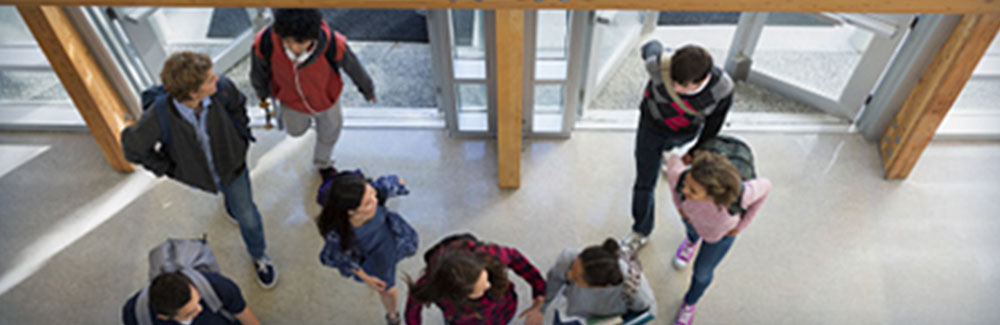 INCLUSIONE SOCIALE E LOTTA AL DISAGIO
Interveniamo nelle aree a rischio e in quelle periferiche su gruppi di alunni con bisogni specifici e in situazioni di svantaggio socio-economico. 
Numero candidature: 4.633
Importo richiesto: € 187.062.520,50
Durata dei moduli: 30, 60 o 100 ore
Numero allievi: minimo 15 allievi per modulo
Massimali: €40 mila per gli istituti fino a 1000 alunni; €45 mila per gli istituti con più di 1000 alunni

A che punto siamo: progetti autorizzati in fase di avvio
21
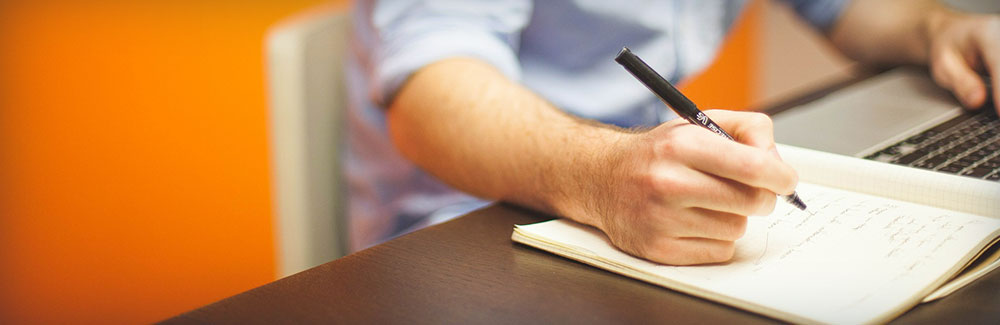 FORMAZIONE ALL’INNOVAZIONE DIDATTICA E ORGANIZZATIVA - SNODI FORMATIVI TERRITORIALI
Abbiamo individuato gli Snodi formativi territoriali, rappresentativi di reti di scuole, per offrire formazione in servizio al personale scolastico e supportare la scuola nel processo di innovazione didattica e organizzativa attraverso strumenti digitali.
Numero Snodi: 275
Importo autorizzato: € 25.219.527,20
Chi partecipa: docenti e team per l’innovazione digitale, animatori digitali, DS e DSGA, personale amministrativo e personale tecnico di I e II grado, attraverso le attività degli Snodi formativi territoriali 
Numero allievi (partecipanti): minimo 15 per modulo

A che punto siamo:  i corsi avviati finora sono 3.589, il 64,4 % del totale (dati aggiornati a settembre 2017)
22
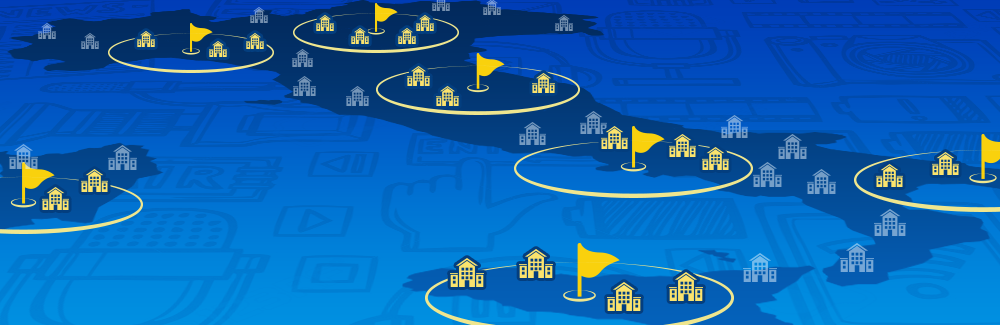 INFORMAZIONE E DISSEMINAZIONE PON 2014-2020 - SCUOLE POLO PER LA COMUNICAZIONE
Realizziamo eventi e attività di informazione, disseminazione e valorizzazione a supporto della Strategia di comunicazione e delle modalità di attuazione del “PON Per la Scuola” 2014-2020, attraverso le scuole polo selezionate.
Chi partecipa agli eventi: personale della scuola, personale dell’Amministrazione centrale e periferica e delle Istituzioni, stakeholder del territorio  
A che punto siamo:  5 seminari realizzati nel primo semestre 2017, ulteriori incontri in fase di realizzazione.